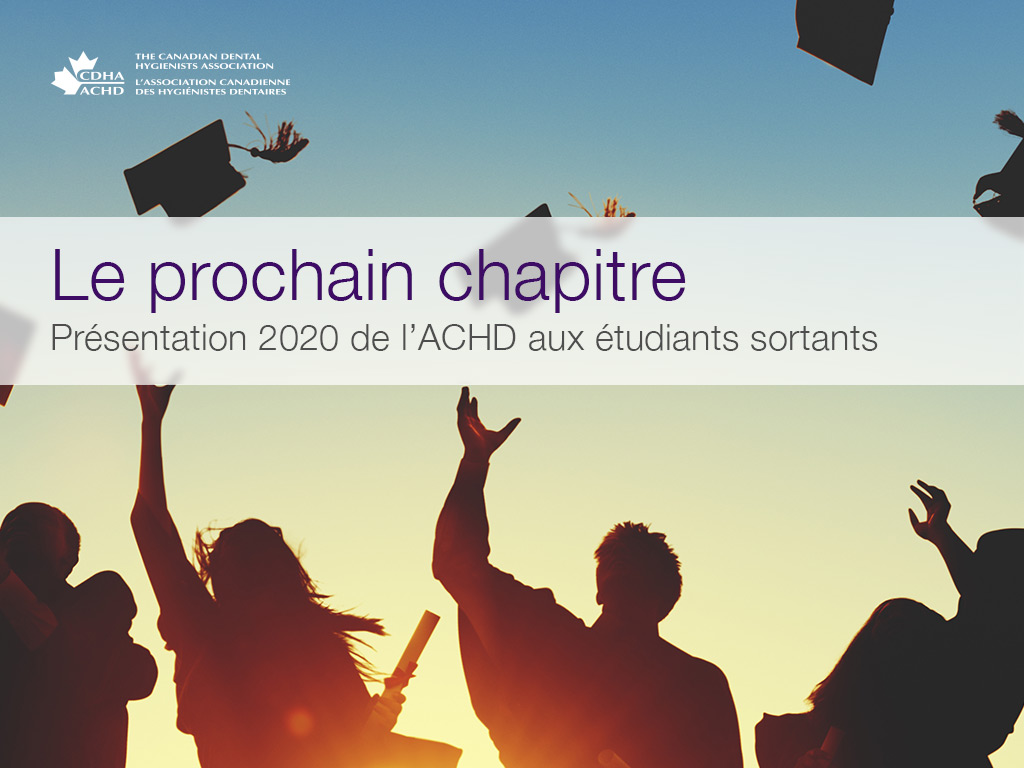 [Speaker Notes: Félicitations pour l’obtention prochaine de votre diplôme de fin d’études! 

Les renseignements qui suivent donnent un aperçu de ce qui vous attend alors que vous démarrez une carrière gratifiante en hygiène dentaire. En préparation de votre carrière, vous aurez besoin de soutien et d’accès aux ressources nécessaires. C’est là où l’ACHD peut vous aider!]
L’ACHD : Votre association nationale
Notre mission
L’ACHD existe pour que ses membres puissent fournir des soins buccodentaires préventifs et thérapeutiques de qualité et promouvoir la santé à la population canadienne.
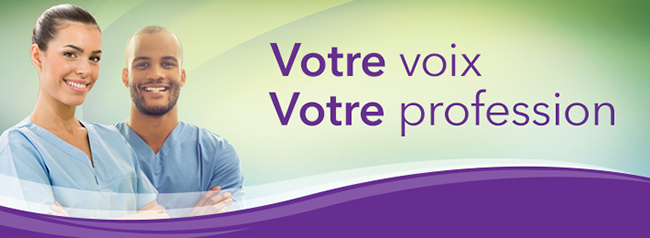 [Speaker Notes: L’ACHD est la voix nationale et collective de plus de 29 000 hygiénistes dentaires qui travaillent au Canada et représente directement plus de 19 000 membres comprenant 2 000 étudiants. Le rôle principal, ou le mandat de l’ACHD est de faire avancer la profession d’hygiéniste dentaire, d’appuyer ses membres et de contribuer à la santé buccodentaire et au bien-être général du public.]
La Semaine nationale des hygiénistes dentairesMD
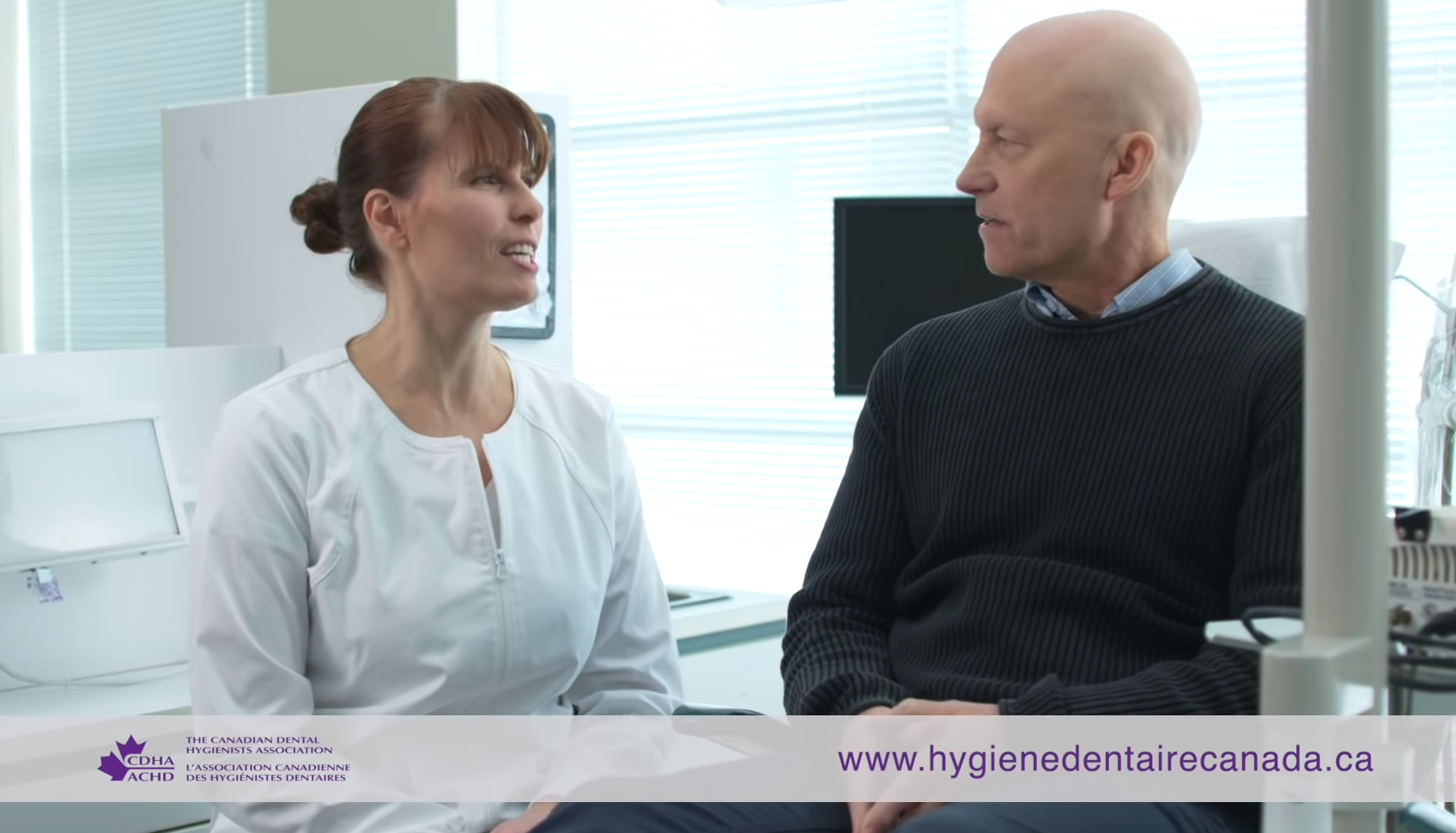 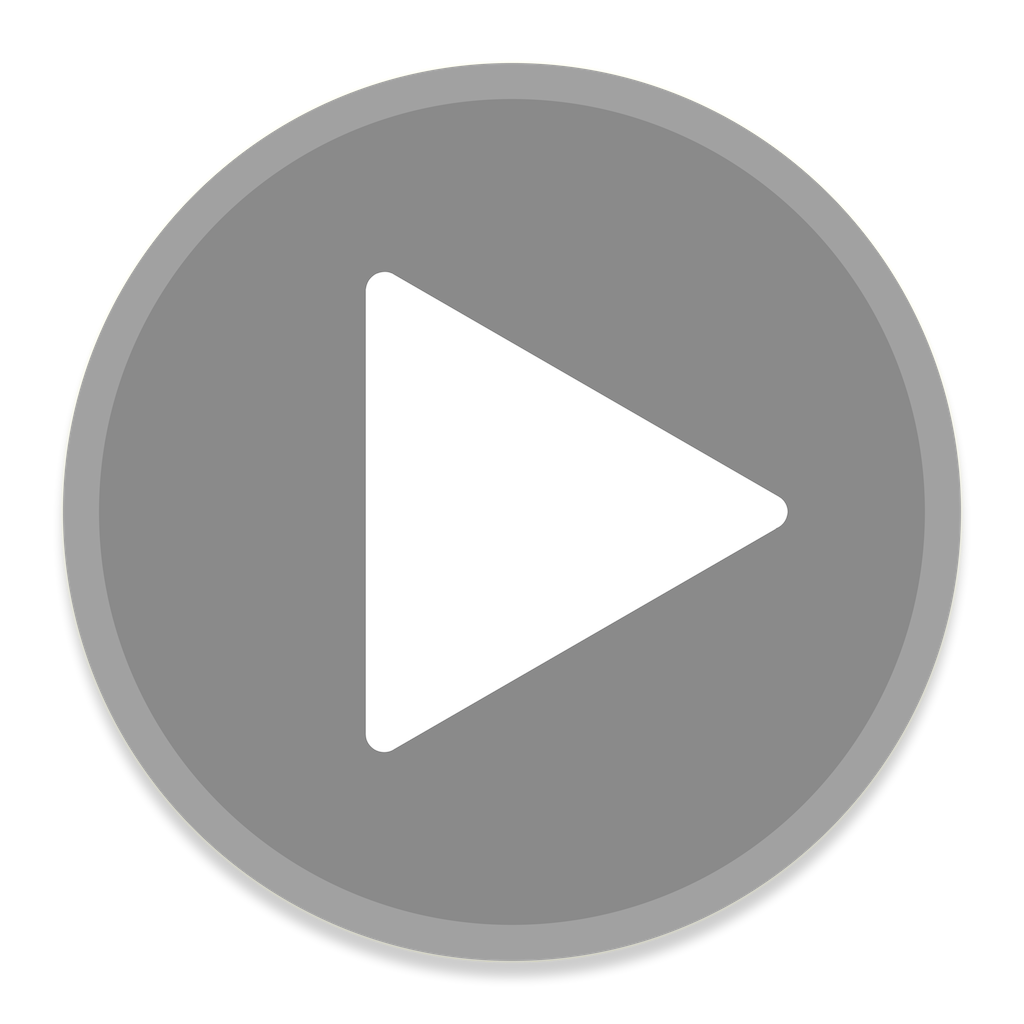 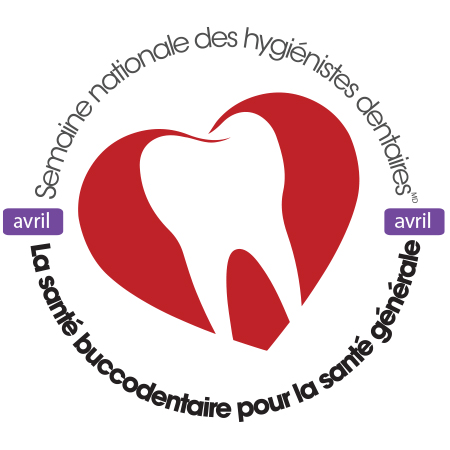 achd.ca/SNHD
[Speaker Notes: À titre de voix nationale collective, l’ACHD organise une campagne de sensibilisation chaque avril pour le mois de la santé buccodentaire. 
La Semaine nationale des hygiénistes dentaires est une partie importante de la célébration. Cet évènement annuel met l’accent sur l’importance de maintenir de bonnes pratiques de santé buccodentaire et d’aider les Canadiens à comprendre le rôle et l’importance de la profession d’hygiéniste dentaire.

Visionnons l’une des annonces télévisées nationales diffusées en 2019.]
Organismes d’hygiène dentaire
Organismes nationaux
Organismes de réglementation provinciaux
Associations professionnelles
Organisations provinciales
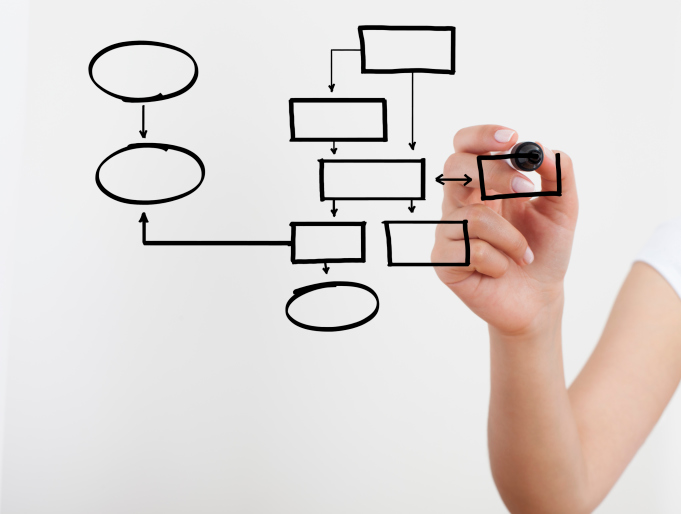 [Speaker Notes: La profession comprend plusieurs organismes clés et chaque organisme assume des responsabilités et des rôles différents. 

Penchons-nous sur le fonctionnement de chaque organisme au sein de la profession.]
Organismes nationaux
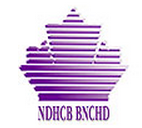 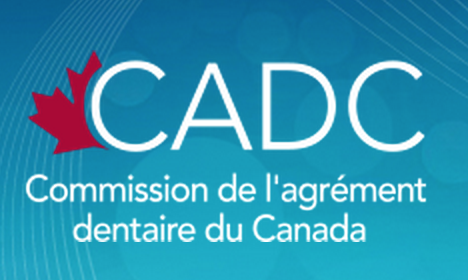 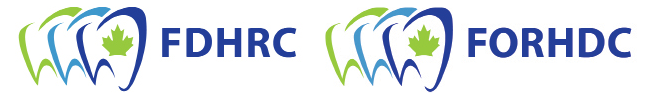 Commission de l’agrément dentaire du Canada (CADC)
Bureau national de la certification en hygiène dentaire (BNCHD)
Fédération des organismes de réglementation en hygiène dentaire du Canada (FORHDC)
[Speaker Notes: Les organismes nationaux associés à l’hygiène dentaire comprennent :

La Commission de l’agrément dentaire du Canada. Le rôle premier de la CADC est d’évaluer les programmes d’hygiène dentaire à travers le Canada afin d’assurer qu’ils soient conformes aux normes nationales en matière d’éducation de l’hygiène dentaire. 

Le Bureau national de la certification en hygiène dentaire. Le BNCHD élabore et gère l’examen national de certification en hygiène dentaire des diplômés de programmes d’hygiène dentaire.

La Fédération des organismes de réglementation en hygiène dentaire du Canada est une fédération d’organismes dont la responsabilité législative de chacun consiste à réglementer la profession d’hygiéniste dentaire dans sa province.]
Organismes de réglementation provinciaux
Ordre des hygiénistes dentaires de la Colombie-Britannique (CDHBC)
Association des hygiénistes dentaires de la Saskatchewan (SDHA)
Ordre des hygiénistes dentaires du Manitoba (CDHM)
Ordre des hygiénistes dentaires de l’Ontario (OHDO)
Ordre des hygiénistes dentaires du Québec (OHDQ)
Ordre des hygiénistes dentaires du Nouveau-Brunswick (OHDNB)
Ordre des hygiénistes dentaires de la Nouvelle-Écosse (CDHNS)
Conseil dentaire de l’Île-du-Prince-Édouard (DCPEI)
Ordre des hygiénistes dentaires de Terre-Neuve et du Labrador (NLCDH)
Le ministère des Services aux collectivités, gouvernement du Yukon
Réglementation professionnelle des Territoires du Nord-Ouest, gouvernement des Territoires du Nord-Ouest 
Le ministère de la Santé et des Services sociaux, gouvernement du Nunavut
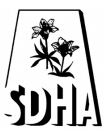 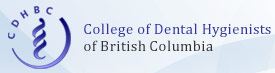 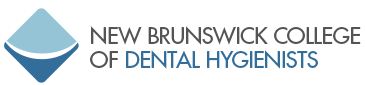 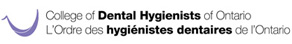 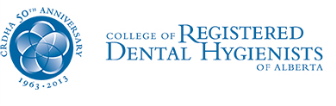 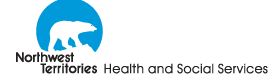 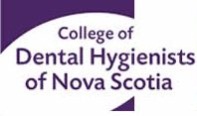 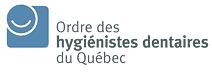 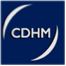 achd.ca/organismes-de-reglementation
[Speaker Notes: Les organismes provinciaux comprennent les organismes provinciaux de réglementation en hygiène dentaire, qui réglementent la profession de l’hygiène dentaire et assurent que les hygiénistes dentaires ont satisfait aux critères de certification de leur province ou de leur territoire. L’organisme de réglementation s’intéresse principalement à la santé et à la sécurité globale du public. 

Pour exercer au Canada, les hygiénistes dentaires doivent être certifiés ou autorisés par l’organisme de réglementation provincial ou territorial approprié. Les exigences de certification ou d’autorisation et les champs d’activités varient selon la province et le territoire.

Pour des renseignements supplémentaires, y compris les coordonnées de chaque organisme de réglementation provincial, veuillez visiter le site Web de l’ACHD.]
Associations professionnelles en hygiène dentaire
Internationale : IFDH
Nationale : ACHD
Provinciales
Locales
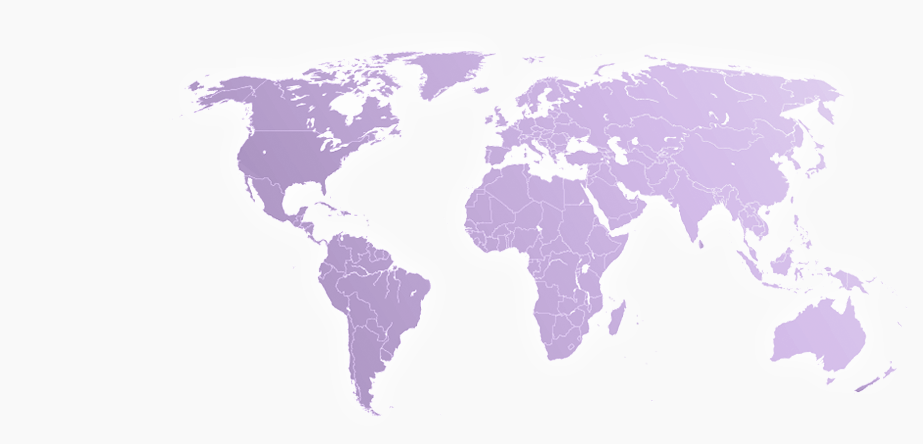 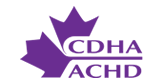 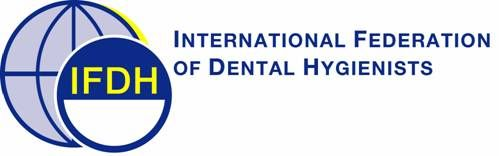 [Speaker Notes: Les associations professionnelles en hygiène dentaire sont mises en place pour faire avancer la profession et pour défendre les droits de ses membres, des hygiénistes dentaires et des étudiants. Il existe différents types d’associations professionnelles. En voici des exemples :

La Fédération internationale des hygiénistes dentaires (IFDH) rassemble les hygiénistes dentaires de 23 pays à travers le monde dans le but de promouvoir la santé buccodentaire à l’échelle mondiale.
L’ACHD est l’association nationale qui plaide au nom des hygiénistes dentaires du Canada en matière de questions qui touchent la profession dans son ensemble. 
Les associations provinciales représentent les hygiénistes dentaires à l’échelle provinciale. Les besoins des hygiénistes dentaires peuvent varier sensiblement d’une province ou d’un territoire à l’autre. 
Les associations locales ou les sociétés représentent les hygiénistes dentaires au sein de leur communauté immédiate.]
Qc
Organisations provinciales
Fédération des hygiénistes dentaires du Québec (FHDQ)
C.-B.
Alb.
Sask.
Man.
Ont.
Association des hygiénistes dentaires du Manitoba (MDHA)
Association des hygiénistes dentaires de l’Ontario (ODHA)
Ordre des hygiénistes dentaires de l’Alberta (CRDHA)*
Association des hygiénistes dentaires de la Saskatchewan (SDHA)*
Association des hygiénistes dentaires de la Colombie-Britannique (BCDHA)
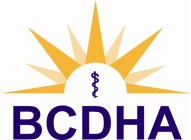 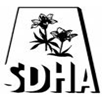 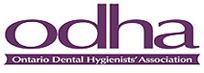 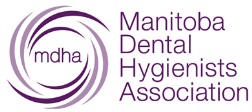 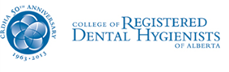 Î.-P.-É.
T.-N.-L.
N.-É.
N.-B.
Association des hygiénistes dentaires de l’Île-du-Prince-Édouard (PEIDHA)
Ordre des hygiénistes dentaires de la Nouvelle-Écosse (CDHNS)*
Association des hygiénistes dentaires du Nouveau-Brunswick (AHDNB)
Association des hygiénistes dentaires de Terre-Neuve-et-Labrador (NLDHA)
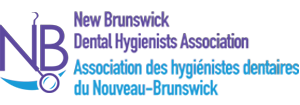 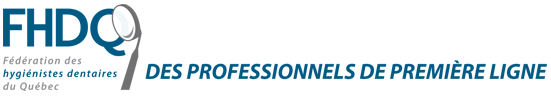 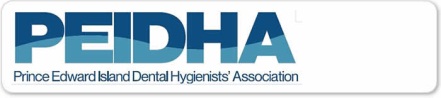 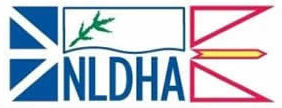 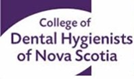 *Ces organisations sont les autorités réglementaires.
[Speaker Notes: Les associations provinciales plaident au nom de leurs membres, des hygiénistes dentaires et des étudiants en matière de questions spécifiques aux règlements, aux champs d’activités et à la gamme de services exécutés par les hygiénistes dentaires dans leurs provinces respectives.
  
Il est important de noter que ce ne sont pas toutes les provinces qui ont une association provinciale. Dans les provinces qui n’ont pas d’association provinciale, telles que l’Alberta, la Saskatchewan et la Nouvelle-Écosse, l’adhésion à l’ACHD est comprise dans les frais d’inscription auprès de l’organisme de réglementation. En Colombie-Britannique, il y a une association provinciale. Lorsque vous vous inscrivez auprès de l’organisme de réglementation pour obtenir votre certificat d’exercice, vous recevez automatiquement une adhésion à l’ACHD et à l’association provinciale. 

Au Manitoba, en Colombie-Britannique, au Nouveau-Brunswick, à l’Île-du-Prince-Édouard et à Terre-Neuve-et-Labrador, si vous adhérez à l’association provinciale, vous serez aussi membre de l’ACHD. Au Québec, l’association provincial agis aussi à titre d’organisme de réglementation.]
Adhésion à l’ACHD
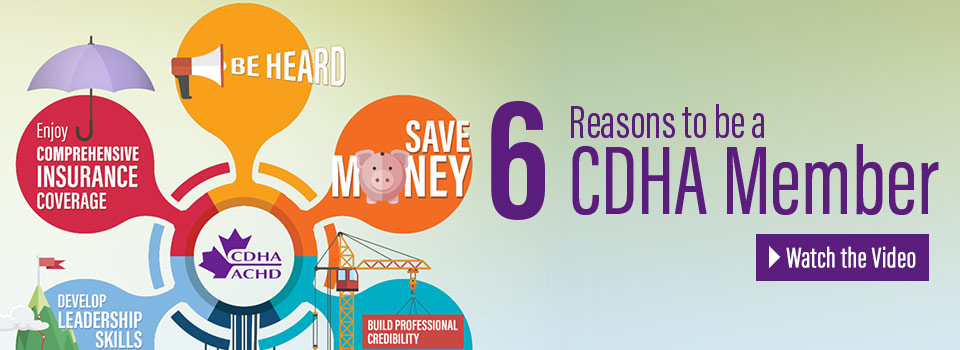 cdha.ca/6Reasons
[Speaker Notes: Pourquoi devriez-vous faire partie de l’ACHD? Regardons les raisons principales dans cette vidéo en anglais.]
Adhésion à l’ACHD
Adhésion à titre de membre étudiant diplômé
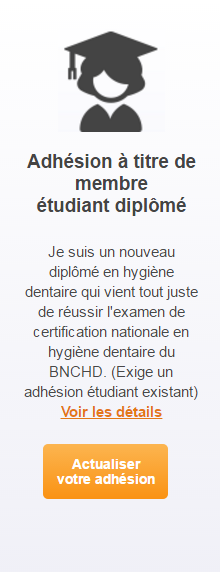 L’adhésion GRATUITE à titre de membre étudiant diplômé comprend l’assurance responsabilité professionnelle
[Speaker Notes: Lorsque vous serez diplômé d’un programme d’hygiène dentaire et que vous aurez réussi l’Examen national de certification en hygiène dentaire, vous pourriez convertir à titre de membre étudiant diplômé. L’adhésion demeurera GRATUITE et comprendra une assurance responsabilité professionnelle d’une valeur totale allant jusqu’à cinq millions de dollars, en vigueur jusqu’au 31 décembre de cette année. Il est obligatoire de souscrire une assurance responsabilité professionnelle pour exercer la profession. 

Veuillez noter que les diplômés qui s’inscrivent en Colombie-Britannique devraient changer le statut de leur adhésion par l’entremise du Collège des hygiénistes dentaires de la Colombie-Britannique (CDHBC) au cdhbc.com. Votre couverture d’ARP sera en vigueur jusqu’au 28 février de l’année suivant l’année au cours de laquelle vous aurez réussi l’examen de certification. 

Veuillez noter qu’il y a une différence entre l’assurance responsabilité professionnelle et l’assurance invalidité. L’assurance responsabilité professionnelle vous protège contre la responsabilité ou les allégations de responsabilité à l’égard de blessures ou de dommages découlant d’un acte de négligence, d’une erreur, d’une omission ou d’une faute professionnelle survenus lors de votre exercice à titre d’hygiéniste dentaire. Encore une fois, votre adhésion vous donne droit à ce type d’assurance. Vous avez l’option d’ajouter une assurance invalidité moyennant des frais additionnels, ce qui aide à remplacer la perte de revenu et aide à protéger votre style de vie si vous ne pouvez travailler en raison d’une maladie ou d’une blessure. Notre partenaire, la Financière Sun Life, a une offre à prix abordable pour les étudiants diplômés dont vous pourrez bénéficier une fois que vous aurez réussi l’examen national de certification.
  
Des points à noter : 
Si vous changez de province, votre police d’assurance responsabilité professionnelle déménage avec vous.  
La police d’assurance responsabilité professionnelle sera valide seulement lorsque vous serez inscrit à l’Ordre et que vous aurez l’autorisation d’exercer.

L’adhésion à titre de membre étudiant diplômé n’est offerte qu’une seule fois aux nouveaux diplômés qui ont réussi l’examen national de certification en hygiène dentaire. Si vous n’avez pas un compte gratuit d’adhésion étudiante ou si votre compte n’est pas à jour, assurez-vous de vous inscrire ou de le renouveler.  

Penchons-nous sur d’autres avantages exceptionnels pour les membres.]
Perfectionnement professionnel et ressources
Perfectionnement professionnel
Webinaires illimités GRATUITS
Conférences 
Cours
Ateliers
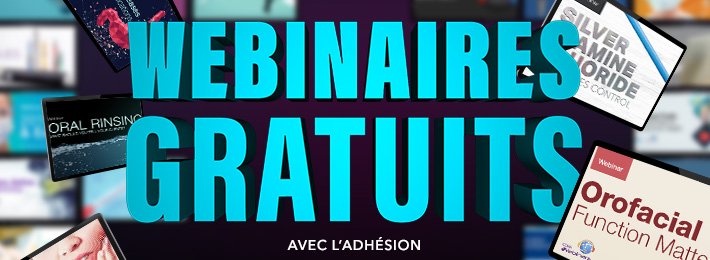 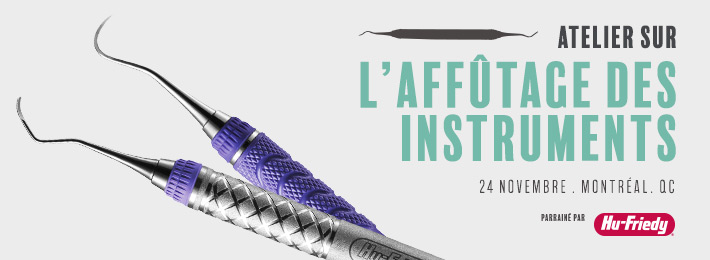 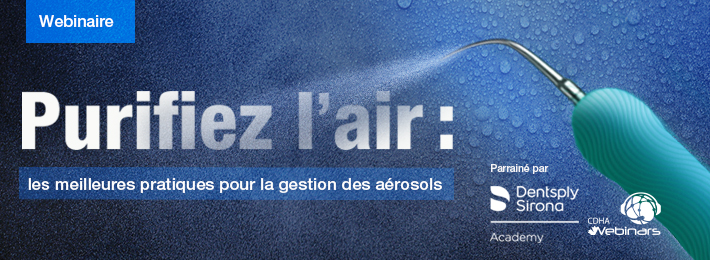 achd.ca/formation
[Speaker Notes: Lorsque vous serez inscrit, vous devrez préparer un plan de perfectionnement professionnel continu et l’ACHD peut vous aider à demeurer sur la bonne voie. Les programmes d’assurance de la qualité varient considérablement d’un bout à l’autre du pays et les normes de ces programmes sont établies par les organismes de réglementation.
 
L’ACHD offre plusieurs occasions de perfectionnement professionnel par l’entremise de conférences et d’ateliers en direct, ainsi que des cours et des webinaires en ligne sur une variété de sujets en hygiène dentaire. De plus, si vous ne le saviez pas, l’adhésion vous donne accès aux webinaires illimités GRATUITS, vous permettant d’économiser des centaines de dollars! Nous savons comment il est important pour vous d’économiser de l’argent... et ceci vous aidera!]
Perfectionnement professionnel et ressources
Publications 
Oh Canada! 
JCHD  
Nouvelles en ligne
Fiches de renseignements
Code de déontologie
Document sur les compétences d’entrée en pratique et les normes nationales 
Lignes directrices de la pratique clinique
Exposés de position et déclarations
… et beaucoup plus!
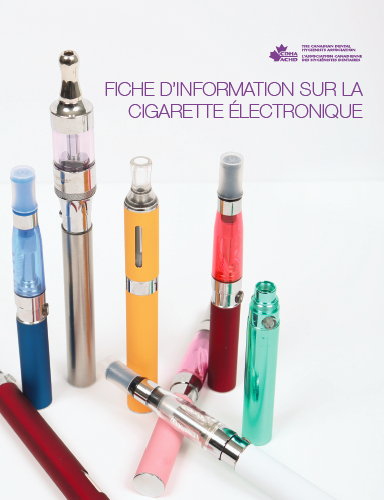 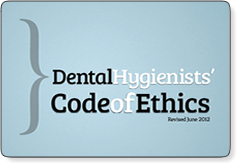 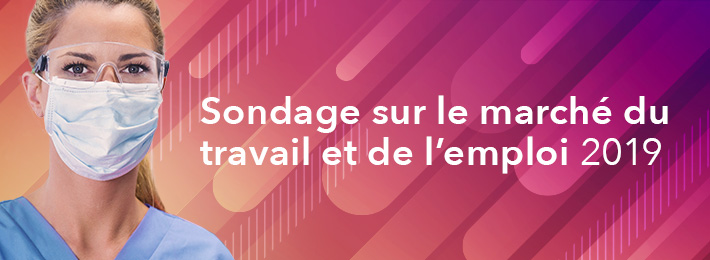 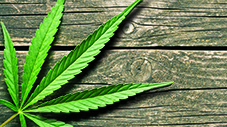 [Speaker Notes: L’ACHD offre aussi une grande variété de publications à ses membres comprenant : 
 
Le magazine pour les membres Oh Canada! 
La publication scientifique le Journal canadien de l’hygiène dentaire (CJDH)
Les journaux en ligne publiés deux fois par mois
Les lignes directrices de la pratique clinique
Des déclarations et des exposés de position fondés sur les preuves
Et encore plus]
Gratuit pour les membres
CDHA Perks
Profitez d’économies sur des films, des évènements, des achats, des restaurants et encore plus
achd.ca/CDHAPerks

Guichet emplois 
achd.ca/emplois
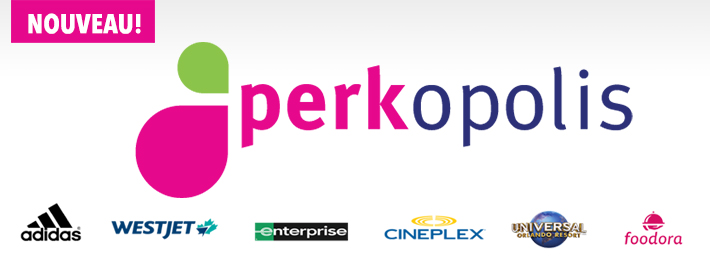 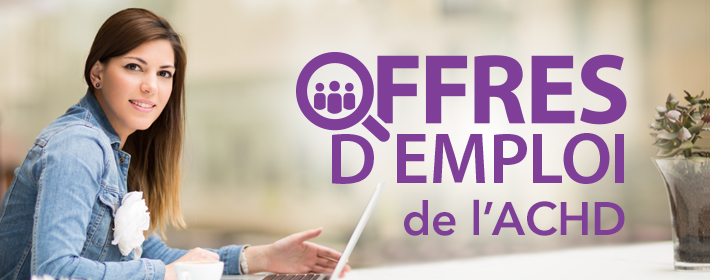 [Speaker Notes: En tant que membre de l’ACHD, vous avez un accès GRATUIT aux :

CDHA Perks : profitez d’économies sur des films, des évènements, des achats, des restaurants et encore plus… avec Perkopolis!
Guichet emplois de l’ACHD. C’est un excellent endroit qui permet aux nouveaux et presque nouveaux diplômés de trouver des possibilités d’emploi. Nous en parlerons plus en détail bientôt.]
Gratuit pour les membres
CPS en ligne
Compendium des produits et spécialités pharmaceutiques en ligne
Valeur de 500 $
achd.ca/CPS

Communauté en ligne
Milieu de travail sain et respectueux
cdha.ca/community
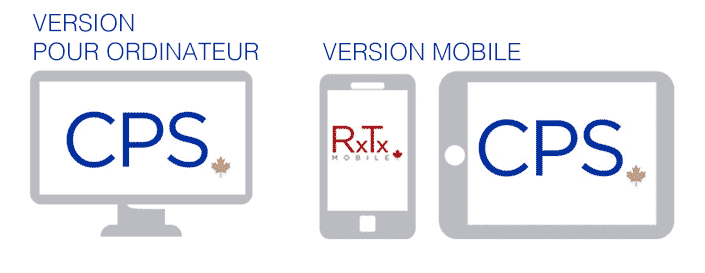 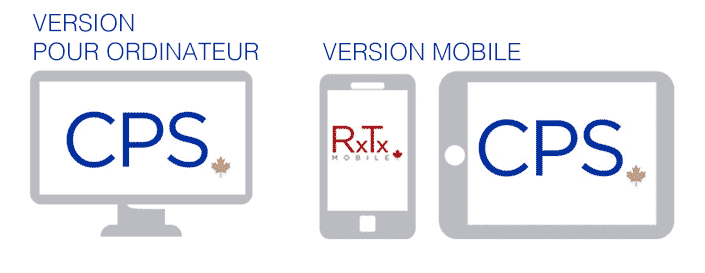 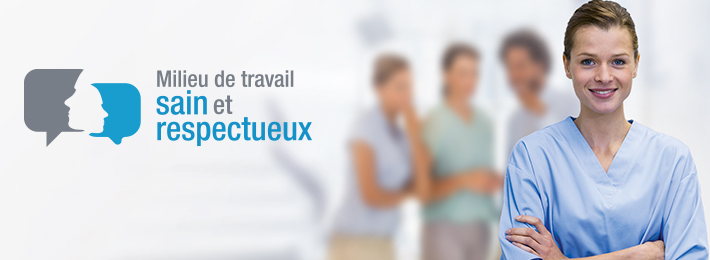 [Speaker Notes: Vous avez aussi un accès GRATUIT aux :

Compendium des produits et spécialités pharmaceutiques en ligne (aussi appelé la version de bureau du CPS ou le RxTx mobile) : l’accès mobile et en ligne à la plus récente information canadienne sur les médicaments est offert pour vous aider à rester à jour. 

Et vous avez accès à une nouvelle communauté en ligne de milieu de travail sain et respectueux — un endroit où les membres peuvent partager leurs expériences, collaborer et s’appuyer mutuellement afin d’aider à traiter du harcèlement, de l’intimidation, de l’abus et de la violence en milieu de travail. Les messages peuvent être affichés de manière anonyme. Vous pouvez également visiter la nouvelle partie du site de l’ACHD consacrée au milieu de travail sain et respectueux et accéder à des ressources et à de l’information qui vous guideront dans la création d’un environnement de travail positif et respectueux.]
Gratuit pour les membres
Services de conseils
Problèmes en milieu de travail, stress et difficultés familiales
achd.ca/homewood
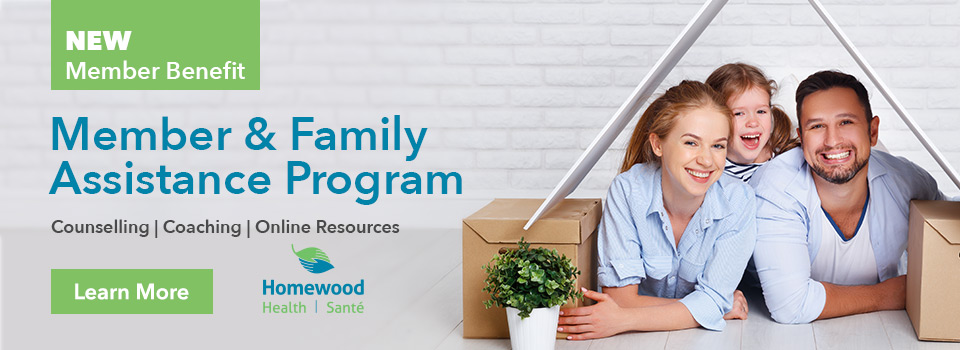 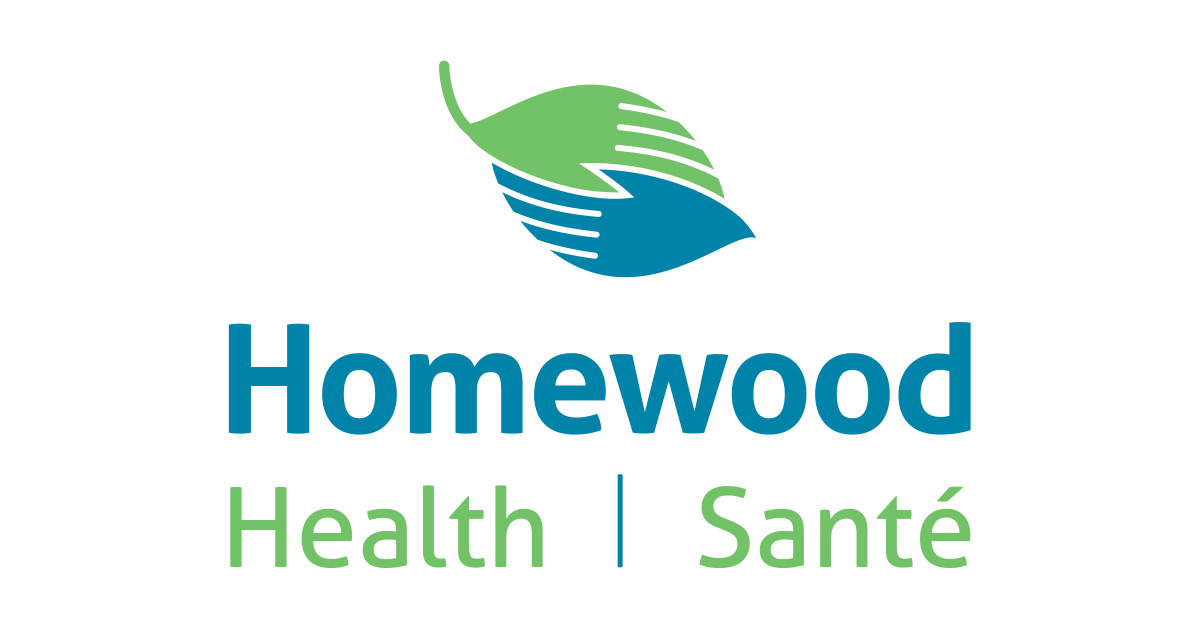 [Speaker Notes: Une fois que vous aurez passé à l’adhésion à titre de membre actif ou en exercice, votre adhésion comprendra :

Un service de conseils par le biais d’un programme d’aide aux membres et à leur famille, ce qui est un avantage relativement nouveau. Ce programme est un service professionnel et proactif qui vous offre de l’aide avec une vaste gamme de problèmes personnels, familiaux et liés au travail, et il est offert 24 heures par jour, tous les jours de l’année. Cet avantage est offert aux membres actifs/en exercice ou de soutien.]
Rabais
GoodLife Fitness 
50 % de rabais sur l’abonnement
Rabais sur des hôtels à travers le monde
Accès à des rabais allant de 10 % à 50 %
Programmes d’assurance additionnels 
Habitation, automobile, invalidité, vie, décès par accident, entreprises
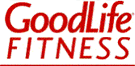 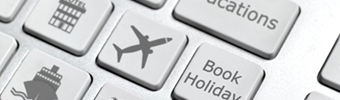 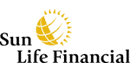 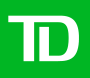 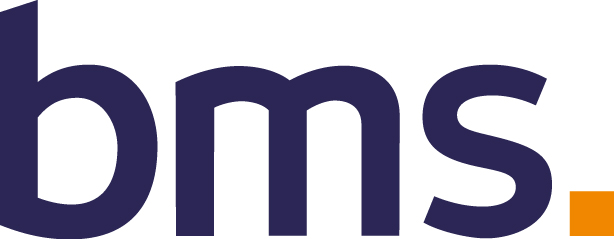 achd.ca/avantages
[Speaker Notes: L’ACHD vise constamment à améliorer la valeur de votre adhésion. L’association est heureuse d’offrir une multitude de programmes de rabais, y compris :

GoodLife Fitness : offre 50 % de rabais sur le prix d’un abonnement annuel
Un inventaire mondial d’hôtels à des tarifs imbattables
Des programmes d’assurance additionnels

…Et encore plus!]
Sondage 2019 sur le marché du travail et de l’emploi
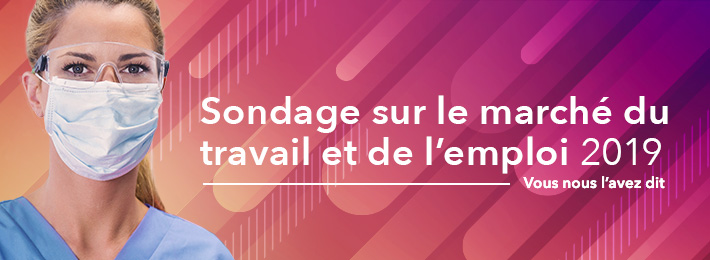 achd.ca/sondage-emploi
Résumé | Rapport au complet | Rapports selon les provinces
[Speaker Notes: Maintenant, abordons le sujet des emplois. 

Tous les deux ans, l’ACHD sonde ses membres pour obtenir une perspective nationale sur l’emploi et les tendances en matière de la rémunération et du milieu de travail.

Une fois les données compilées, les membres de l’ACHD reçoivent un accès gratuit au résumé, au rapport au complet et aux rapports selon les provinces. Il ne faut pas oublier que cette information peut être utile lors des négociations d’offres d’emplois.
   
Examinons certains des points saillants du résumé de 2019.]
Sondage 2019 sur le marché du travail et de l’emploi
Taux horaire moyen : premier milieu de travail
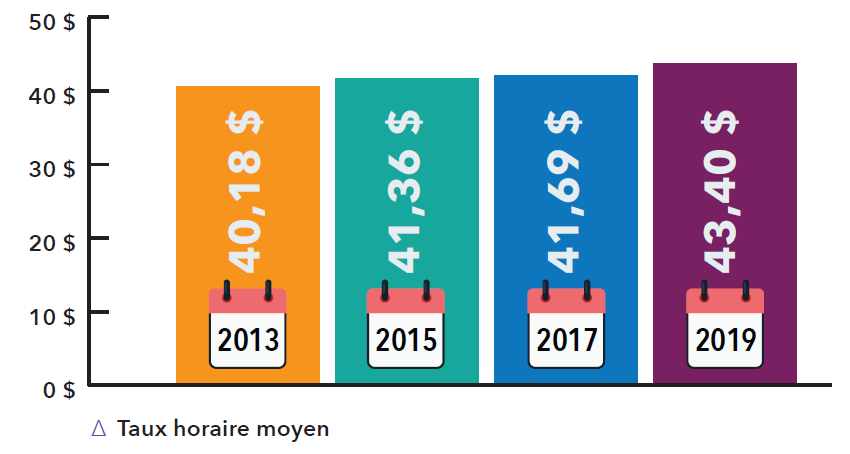 [Speaker Notes: Le taux horaire moyen déclaré, du premier milieu de travail en 2019 est de 43,40 $, ce qui poursuit la tendance des augmentations graduelles observées au cours des années précédentes (41,69 $ en 2017, 41,36 $ en 2015, 40,18 $ en 2013). 

Ce taux de rémunération horaire a augmenté de 4,1 % depuis 2017. Et, conforme aux années précédentes, l’Alberta a le taux horaire le plus élevé à 55,26 $ et le Nouveau-Brunswick a le taux horaire le plus bas à 32,99 $.

Voici d’autres taux horaires :

Alberta : 55,26 $
Colombie-Britannique : 46,10 $
Île-du-Prince-Édouard : 35,34 $
Manitoba : 42,84 $
Nouveau-Brunswick : 32,99 $
Nouvelle-Écosse : 35,12 $
Ontario : 38,92 $
Québec : 36,47 $
Saskatchewan : 43,38 $
Terre-Neuve-et-Labrador : 40,23 $
Le Nord : 47,80 $]
Sondage 2019 sur le marché du travail et de l’emploi
Formation en hygiène dentaire et revenu annuel moyen(travaillant plus de 30 heures par semaine)
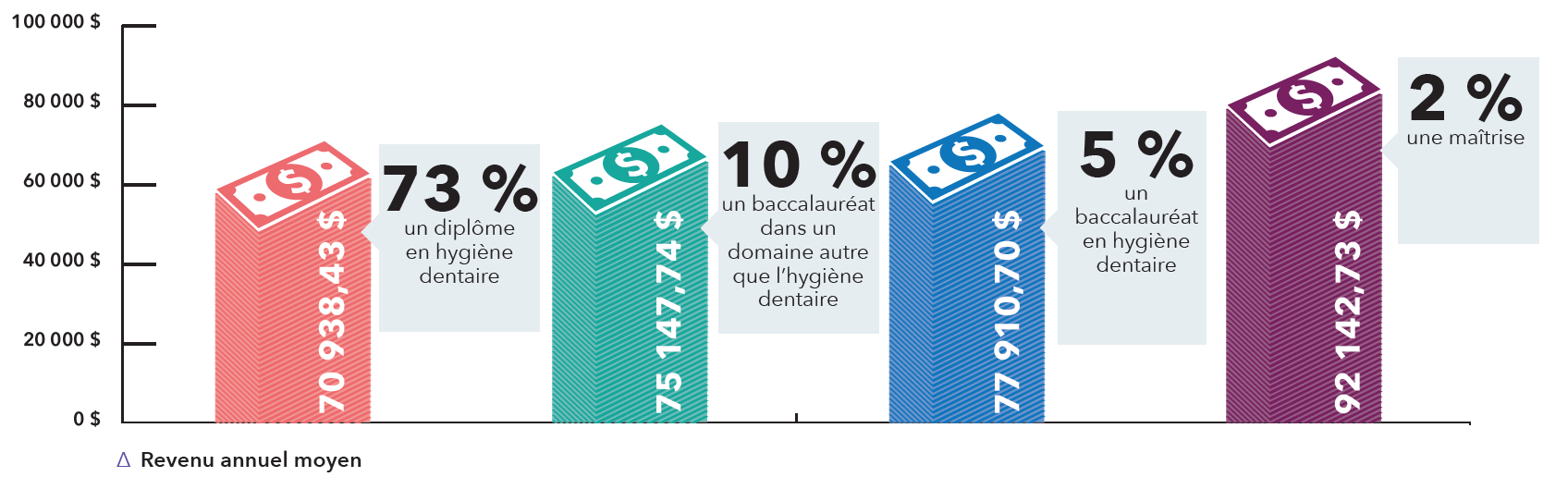 [Speaker Notes: En matière de formation en hygiène dentaire et de revenu annuel moyen (travaillant plus de 30 heures par semaine) :

Lorsqu’il s’agit du niveau de scolarité le plus élevé atteint en hygiène dentaire, 73 % des répondants ont déclaré avoir obtenu un diplôme collégial en hygiène dentaire et gagnent en moyenne 70 938,43 $.
La deuxième attestation d’études la plus commune est un baccalauréat de quatre ans dans un domaine autre que l’hygiène dentaire (10 %) et le revenu annuel moyen de ces répondants est de 75 147,74 $.
La troisième attestation d’études la plus commune est un baccalauréat de quatre ans en hygiène dentaire (5 %) et le revenu annuel moyen de ces répondants est de 77 910,70 $.
Les répondants ayant une maîtrise (2 %) touchent le revenu annuel moyen le plus élevé (92 142,73 $).]
Sondage 2019 sur le marché du travail et de l’emploi
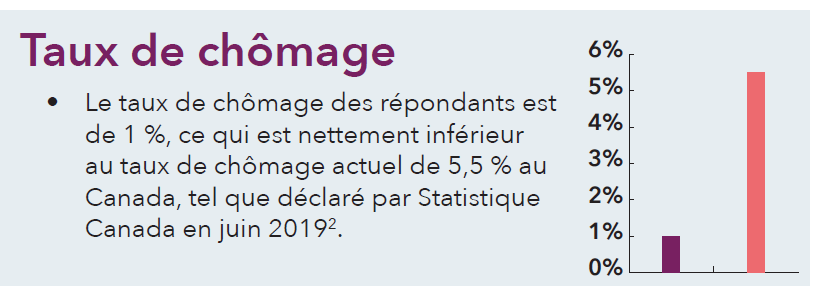 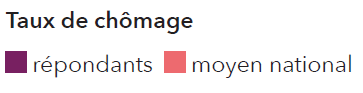 [Speaker Notes: Le taux de chômage des répondants est de 1 %, ce qui est bien inférieur au taux de chômage canadien actuel de 5,5 %, tel que déclaré par Statistique Canada en juin 2019.]
Sondage 2019 sur le marché du travail et de l’emploi
Heures de travail par semaine :le taux de satisfaction a augmenté
2013 – 65 % 
2015 – 65 %
2017 – 71 %
2019 – 73 %
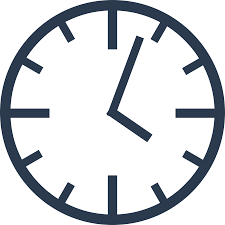 [Speaker Notes: Le taux de satisfaction en matière du nombre d’heures de travail par semaine est à la hausse. En 2019, 73 % des répondants disent qu’ils travaillent autant d’heures qu’ils le souhaitent (71 % en 2017, 65 % en 2015 et en 2013). 

Les répondants de la Saskatchewan et du Nouveau-Brunswick déclarent des taux de satisfaction plus élevés en matière du nombre d’heures de travail (cote moyenne de 8,5 sur 10), ce qui est conforme aux résultats du sondage de 2017.]
Sondage 2019 sur le marché du travail et de l’emploi
Milieu de travail et environnement : milieu
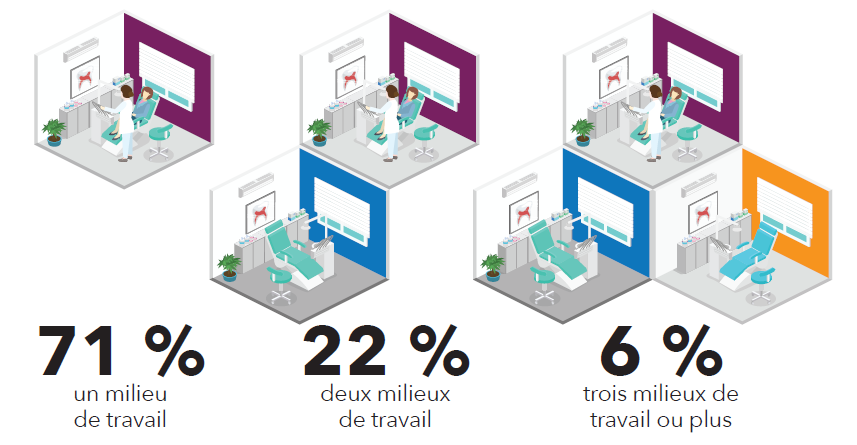 [Speaker Notes: Regardons maintenant le milieu de travail et l’environnement. 

Quatre-vingt-onze pour cent (91 %) des répondants déclarent que leur premier milieu de travail est le cabinet privé, suivi par la santé publique (3 %) et l’enseignement (3 %).

Soixante et onze pour cent (71 %) des répondants travaillent pour un seul employeur, ce qui est assez conforme aux résultats de sondages précédents.]
Sondage 2019 sur le marché du travail et de l’emploi
Milieu de travail et environnement : contrats
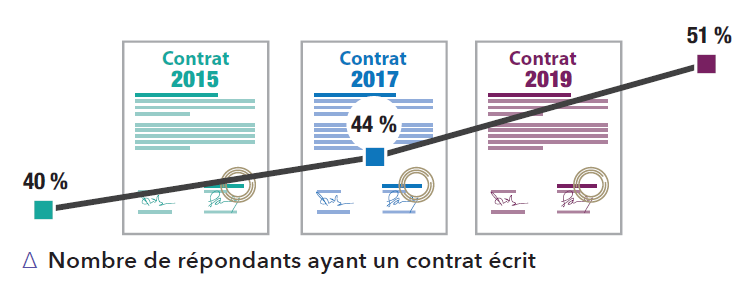 [Speaker Notes: Le nombre de répondants qui déclarent avoir des contrats écrits connaît une tendance à la hausse, de 40 % en 2015 et 44 % en 2017, à 51 % en 2019.]
Sondage 2019 sur le marché du travail et de l’emploi
Négocier un accord d’indemnisation Nouvelle ressource!
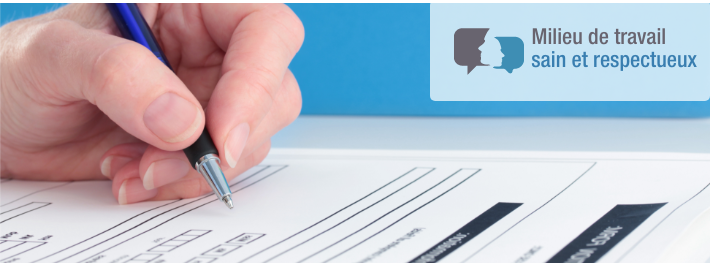 achd.ca/milieudetravailsain
[Speaker Notes: Afin de vous guider dans la négociation d’un accord d’indemnisation, l’ACHD a récemment diffusé une nouvelle ressource qui est parfaite pour les nouveaux diplômés.

Lorsque vous commencez à travailler dans un nouveau lieu de travail, vous voulez que les conditions soient les meilleures possible… pour vous! 

Trouvez cette ressource sous « Contrats et politiques » dans la partie du site Web dédiée au milieu de travail sain et respectueux.]
Webinaire gratuit
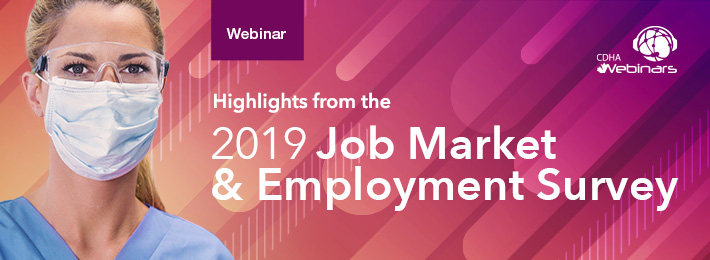 cdha.ca/JobSurvey
[Speaker Notes: Afin de mieux comprendre les points saillants du sondage de 2019 soulignant les tendances en matière de rémunération, segmentées selon les régions et d’autres critères, nous vous vous invitons à visionner un Webinaire gratuit offert en anglais seulement.]
Guichet emploi de l’ACHD
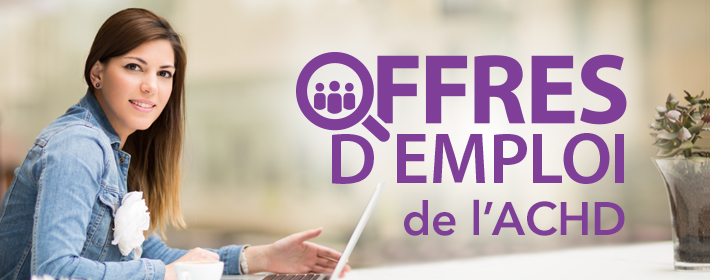 achd.ca/emplois
[Speaker Notes: Après que vous aurez obtenu votre diplôme et répondu aux exigences de réglementation de votre province, votre attention se tournera naturellement à la recherche d’un emploi en tant qu’hygiéniste dentaire. Peut-être avez-vous déjà commencé votre recherche!
 
Le site d’emploi de l’ACHD est un endroit idéal pour mettre en lien des employeurs et des employés potentiels et c’est une des zones les plus actives du site Web de l’ACHD.

Afin de consulter les possibilités d’emplois actuelles, visitez notre site Web. Vous devez ouvrir une session pour voir l’information.]
Guichet emploi de l’ACHD
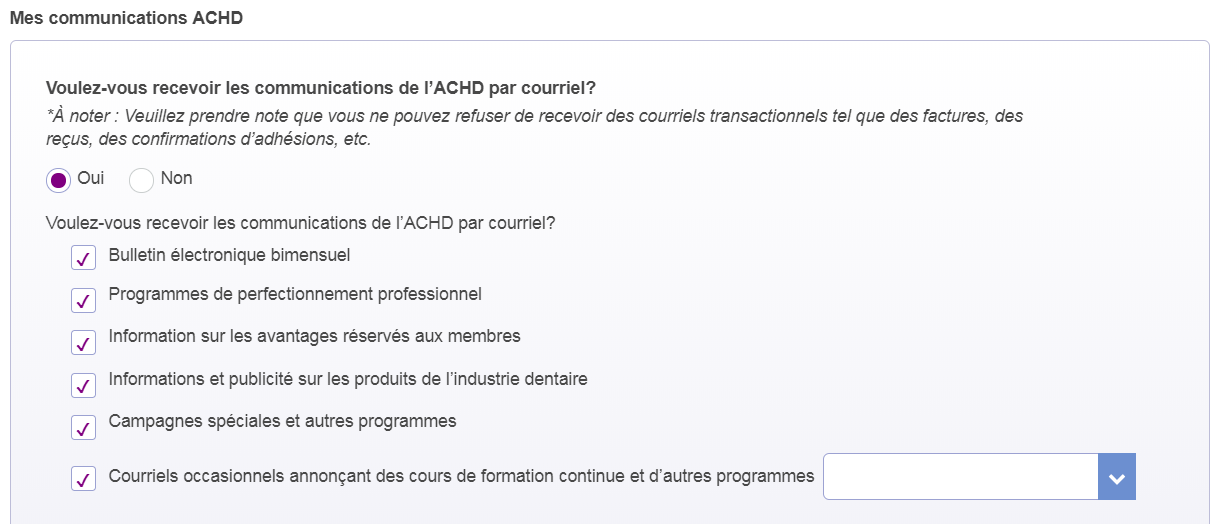 achd.ca/profil
[Speaker Notes: Vous pouvez vous abonner aux alertes d’emploi de l’ACHD dès maintenant et recevoir la liste des postes affichés dans votre boite de réception chaque semaine. Pour activer cette option, veuillez cliquer sur achd.ca/profil et cochez la case « Notifications de nouvelles possibilités d’emploi ».]
Solliciter un emploi
Curriculum vitae
Préparez une liste de vos compétences, de votre expérience et de vos habiletés 
Révision et mise en page

Lettre d’accompagnement
Donne à l’employeur la première impression de vous
Doit être adaptée à chaque emploi
Faites une recherche sur l’employeur 
Révision et modification
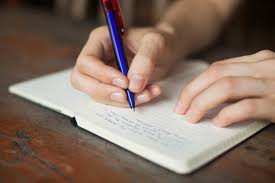 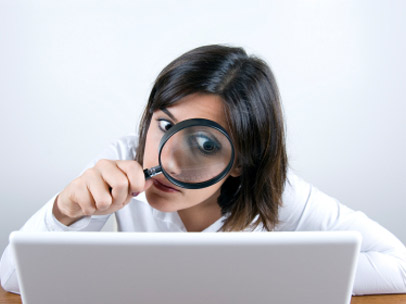 cdha.ca/Careers
[Speaker Notes: Lorsque vous serez prêt à solliciter un emploi, vous devrez fournir un curriculum vitae et une lettre d’accompagnement. 
 
Cette diapositive vous donne des détails sur la façon de préparer votre curriculum vitae et énumère aussi les éléments importants qui devraient en faire partie.

Vous trouverez plus de détails sur le site Web de l’ACHD.]
L’entrevue
Préparation
Recherche 
Pratique
Présentation
Tenue professionnelle
Compatibilité d’emploi
Le poste et le cabinet correspondent à vos besoins
Posez des questions
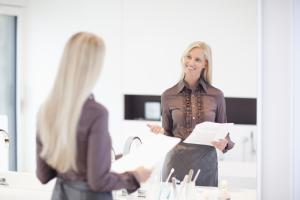 cdha.ca/Careers
[Speaker Notes: Lorsque vous aurez décroché une entrevue grâce à votre curriculum vitae et votre lettre d’accompagnement remarquables, faites de votre entrevue une occasion privilégiée pour montrer à l’employeur votre intérêt envers le poste et faites ressortir l’énergie et l’expertise dont vous ferez preuve dans l’exercice de vos fonctions.
  
Le fait d’être rendu à cette étape démontre que l’employeur juge que vous avez les compétences requises et l’entrevue est votre chance de montrer que vous mettrez à profit ces compétences.]
L’entrevue
Communication et étiquette
Faites preuve d’une bonne communication verbale et non-verbale
Écoutez attentivement, réfléchissez 
  avant de répondre
Arrivez tôt
À la fin de l’entrevue
Remerciez l’intervieweur, réaffirmez votre intérêt et vos compétences
Prochaines étapes
Note de remerciement
Entrevues de travail
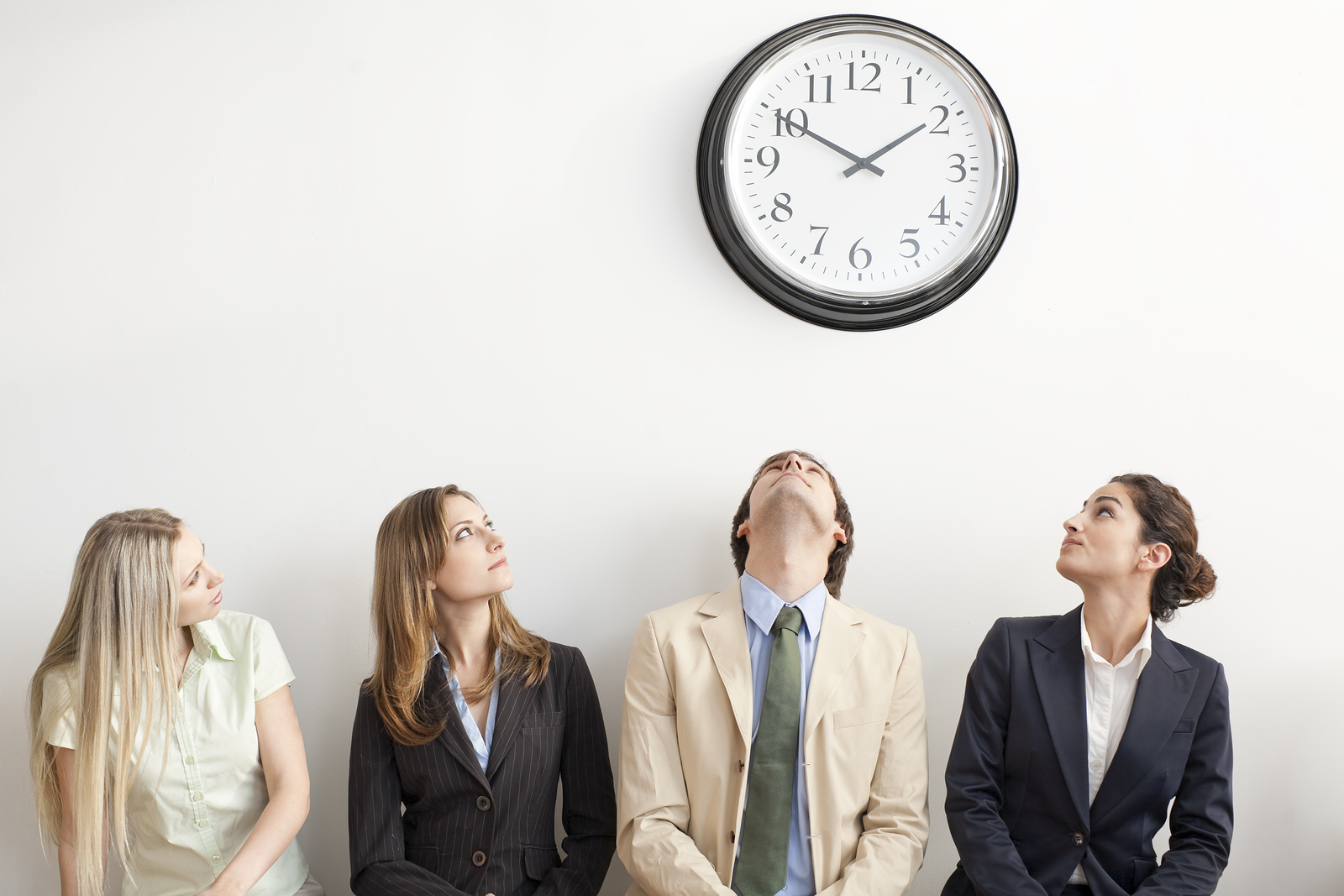 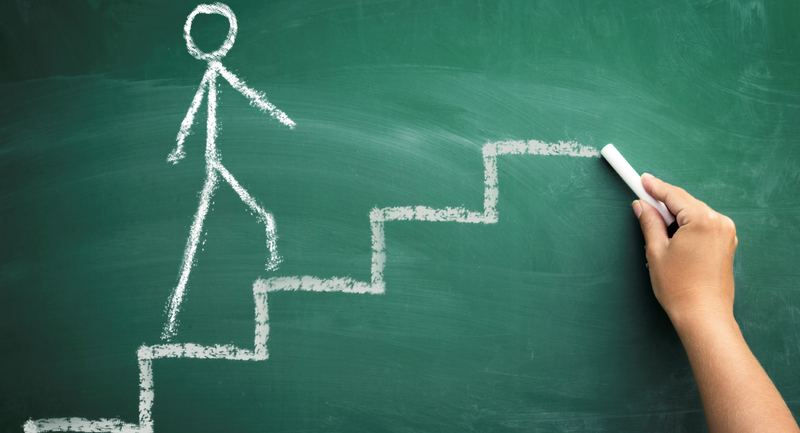 cdha.ca/Careers
[Speaker Notes: Au moment de l’entrevue et lorsque l’entrevue prendra fin, il y a un certain nombre d’étapes à suivre ou à garder en tête et une courte liste figure ici. Vous pouvez trouver d’autres conseils sur le site Web de l’ACHD.

Les entrevues de travail sont parfois utilisées pour pourvoir un poste d’hygiéniste dentaire. Si votre entrevue entre dans cette catégorie, ne soyez pas plus anxieux; considérez cela comme étant une première journée de travail sans obligations. Cependant, gardez en tête que l’employeur potentiel devrait vous payer. S’il refuse de payer, prenez ce geste comme un signe et tournez la page.]
Contrats
Statut de travailleur indépendant ou d’employé
La terminologie utilisée dans votre contrat déterminera si l’Agence du revenu du Canada vous qualifiera d’employé ou de travailleur indépendant
Contrat de TRAVAIL = employeur-employé
Contrat de SERVICE = travailleur indépendant
Exemples de contrats
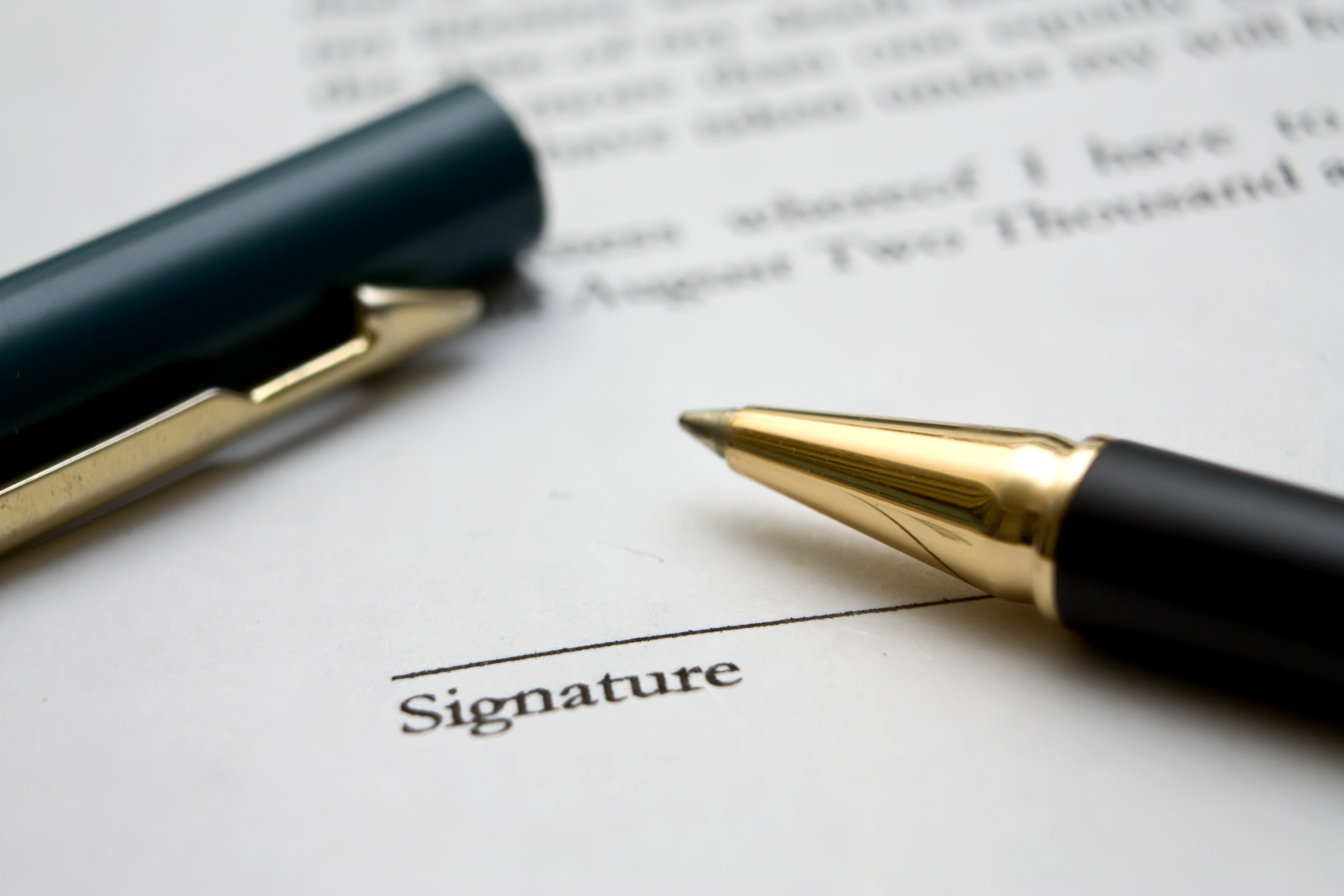 cdha.ca/Careers
[Speaker Notes: Lorsque vous aurez décidé d’accepter un poste, assurez-vous d’avoir un contrat de travail écrit approprié. Avoir un contrat de travail écrit vous permettra, à vous et à votre employeur, d’avoir une bonne compréhension des attentes que vous avez l’un envers l’autre. Comprendre la différence entre le statut de travailleur indépendant et d’employé est extrêmement important lorsque vous établissez votre relation avec un ou des dentistes et dans la création de votre contrat. La terminologie utilisée dans votre contrat déterminera si l’Agence du revenu du Canada vous qualifiera d’employé ou de travailleur indépendant. 

Lorsque vous recevez un contrat, votre employeur potentiel doit vous donner assez de temps pour le passer complètement en revue. Il est aussi recommandé de faire évaluer le contrat par un conseiller juridique.

Il y a des avantages et des désavantages à être travailleur indépendant. Visitez le site Web de l’ACHD pour obtenir plus de détails et pour examiner des exemples de contrats de travail et de travail indépendant.]
La pratique autonome
Être propriétaire d’une entreprise ou en exploiter une
Travailler de manière indépendante ou diriger une équipe
Offrir une gamme diversifiée de choix aux clients  
Améliorer l’accès aux soins d’hygiène dentaire
Réseau de la pratique autonome (RPA) : cdha.ca/IPN
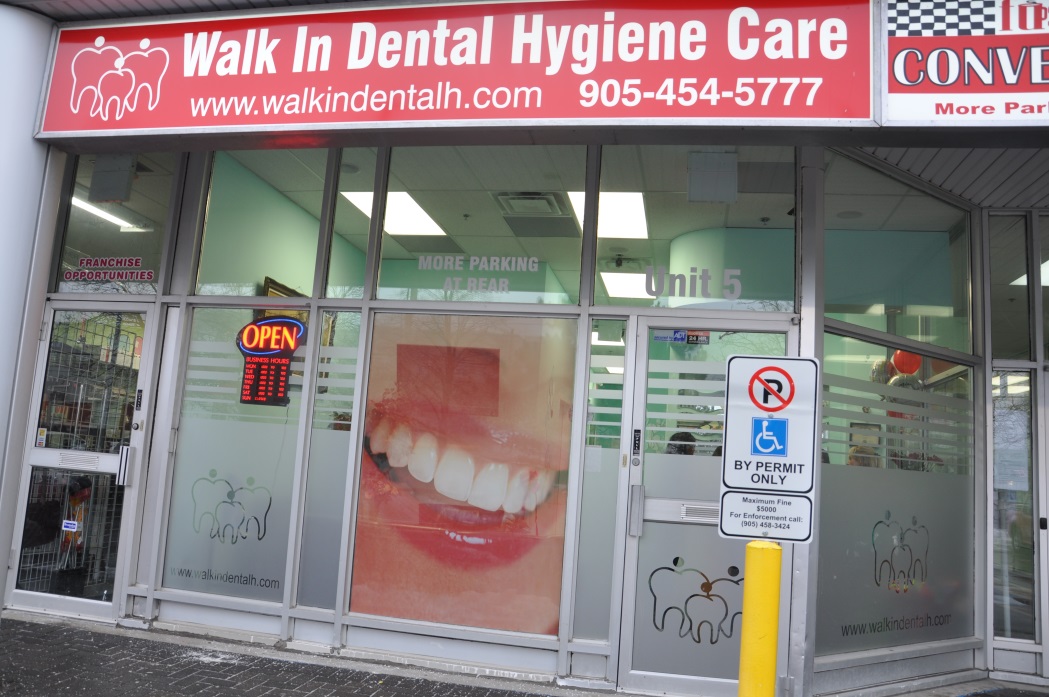 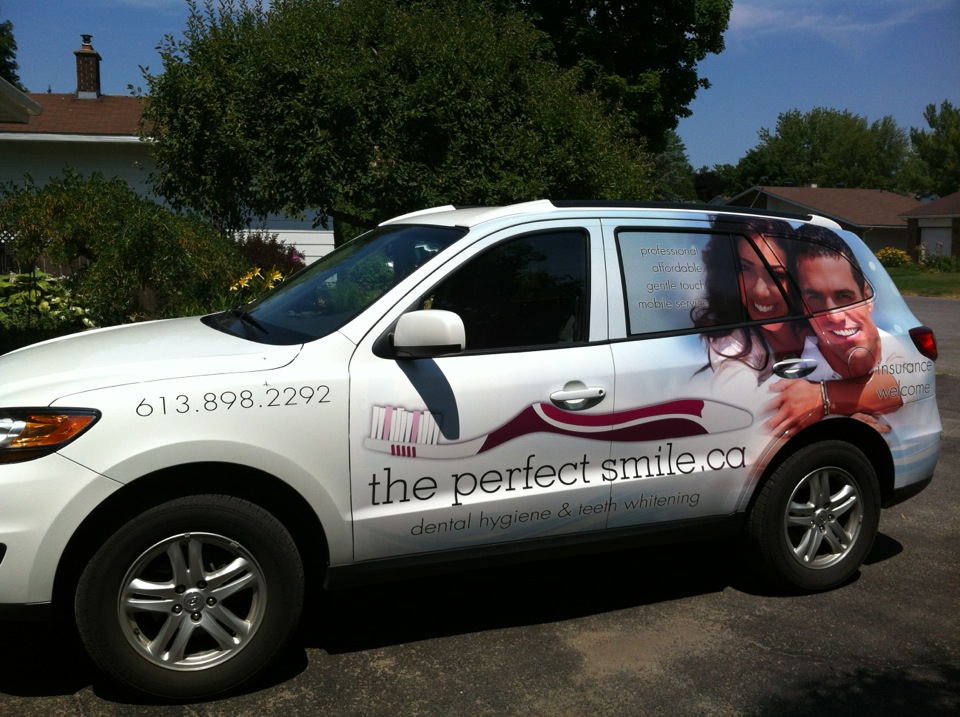 [Speaker Notes: Parlons brièvement des hygiénistes dentaires en exercice indépendant.

Les hygiénistes dentaires autorisés peuvent fournir des soins buccodentaires dans des milieux autres que des cabinets dentaires. Ils peuvent choisir d’avoir leur propre cabinet ou d’exploiter un cabinet mobile leur permettant de visiter leurs clients à leur domicile. Dans le fond, les hygiénistes dentaires en pratique autonome exploitent leur propre entreprise. Ils sont libres de prendre leurs propres décisions et d’offrir aux clients un plus vaste éventail de solutions. 
  
Ils jouent un rôle important dans l’amélioration de l’accès aux soins d’hygiène dentaire. 

Soutenir les praticiens indépendants est une grande priorité pour l’ACHD. 
 
Quelques années passées, l’ACHD a lancé le Réseau de la pratique autonome, conçu pour répondre aux besoins particuliers de cette communauté grandissante. Un ensemble d’avantages uniques sont réservés à ce groupe.]
Réseau de la pratique autonome : 
Les chiffres
Le Québec, le Nord et l’Île-du-Prince-Édouard ne permettent pas actuellement aux hygiénistes dentaires de travailler à titre de praticiens indépendants.
[Speaker Notes: Il y a plus de 1 000 hygiénistes dentaires inscrits au Réseau de la pratique autonome de l’ACHD.  Voici les données selon les provinces.

Veuillez noter que le Québec, le Nord et l’Île-du-Prince-Édouard ne permettent pas actuellement aux hygiénistes dentaires de travailler à titre de praticiens indépendants.]
Adhésion à l’ACHD
Assurez-vous que votre adhésion à titre de membre étudiant est à jour!
Adhérez
achd.ca/Adherer
Renouvelez
achd.ca/Renouveler 
Téléphonez-nous
1 800 267-5235
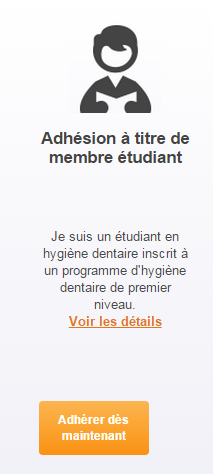 [Speaker Notes: N’oubliez pas que seuls les membres étudiants actuels sont admissibles à l’adhésion GRATUITE à titre d’étudiant diplômé après la réussite de l’Examen de certification nationale. 

Si vous ne vous êtes pas encore inscrits à l’ACHD ni n’avez renouvelé votre adhésion à titre de membre étudiant, vous avez encore le temps de le faire et c’est facile! Visitez achd.ca/adherer et cliquez sur l’onglet Adhésion à titre d’étudiant. Ou renouvelez votre adhésion au achd.ca/renouveler. Appeler l’ACHD est une autre option.]
Communiquez avec nous
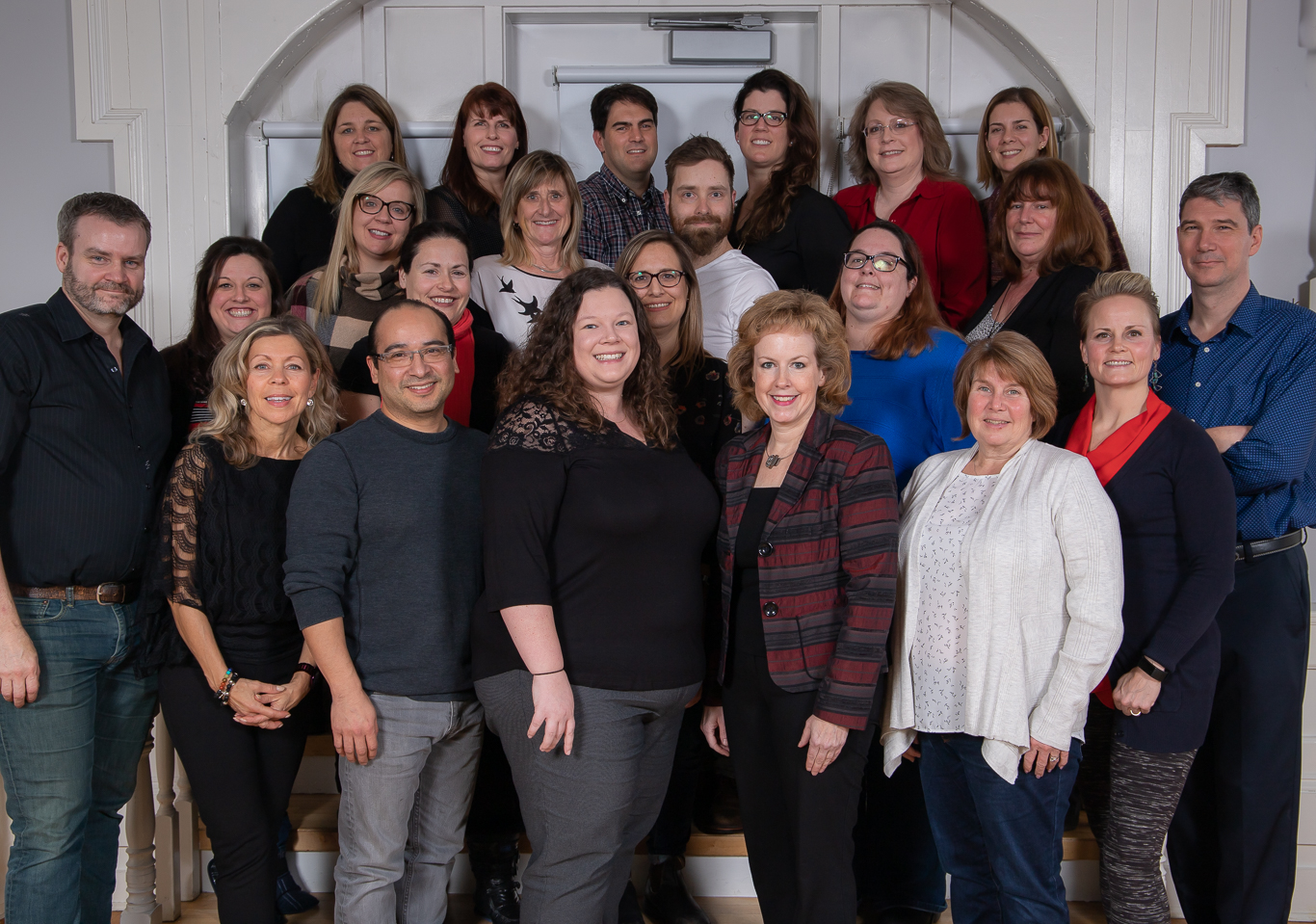 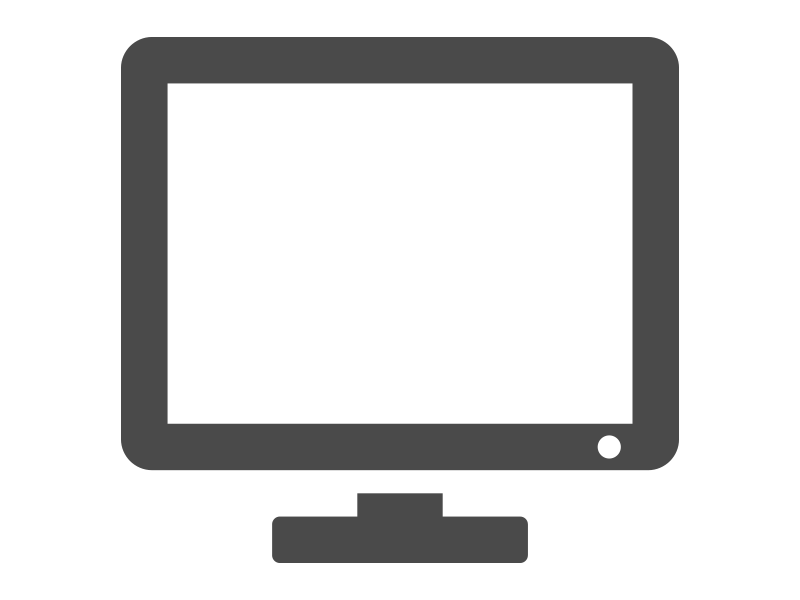 achd.ca  |  cdha.ca
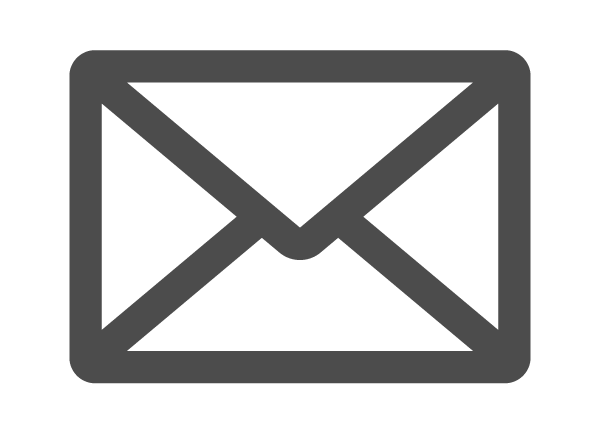 info@achd.ca  |  adhesion@achd.ca
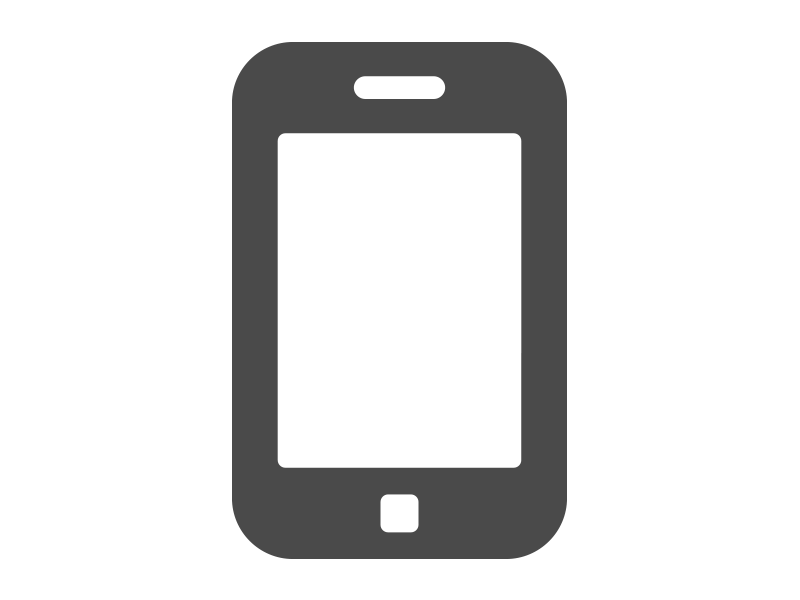 1 800 267-5235
[Speaker Notes: Les membres du personnel de l’ACHD peuvent répondre à une variété de questions portant sur l’hygiène dentaire, l’adhésion ou toute autre question relative que vous pourriez avoir. 
 
Vous pouvez nous joindre : 

En visitant le site Web de l’ACHD
Par courriel, ou 
Par téléphone]
Communiquez avec nous
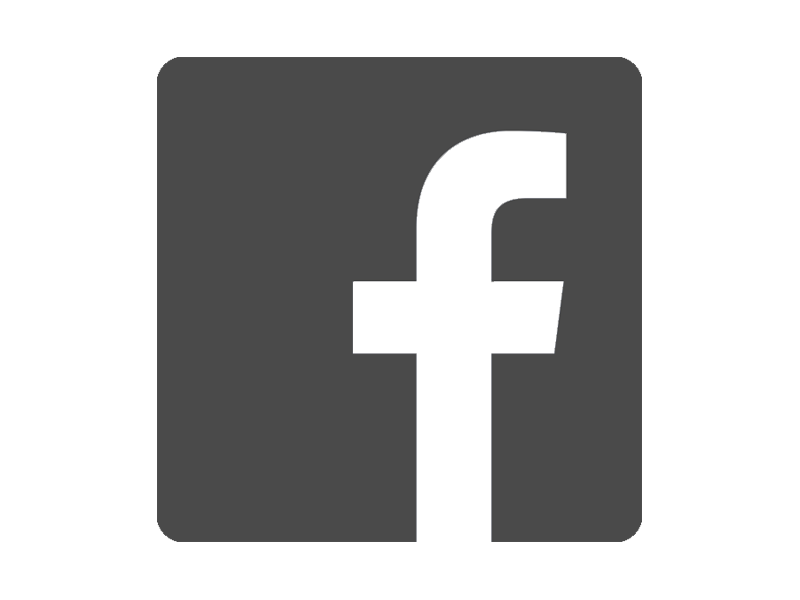 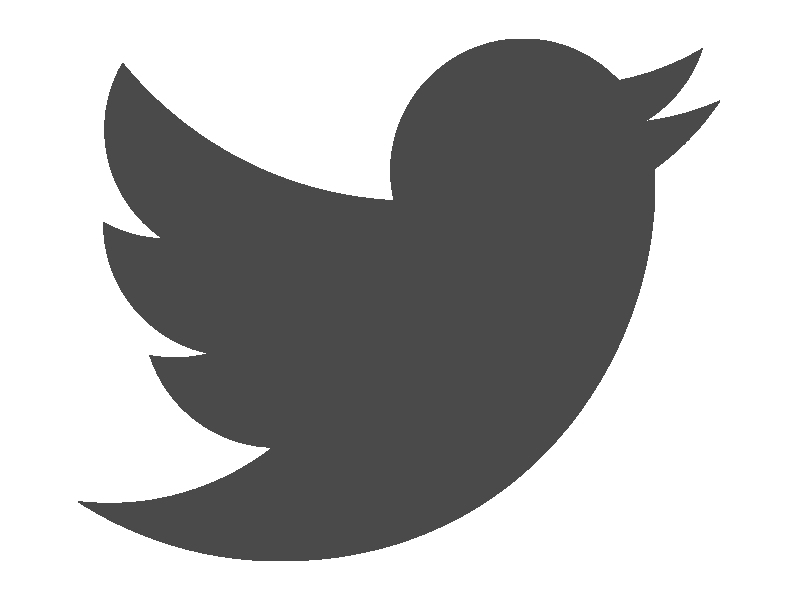 twitter.com/theCDHA
facebook.com/theCDHA
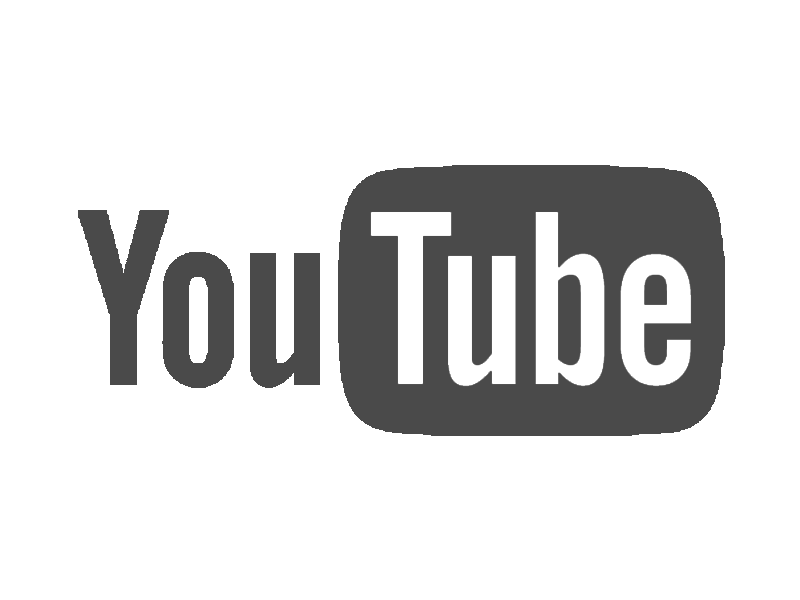 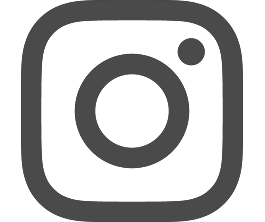 instagram.com/theCDHA
youtube.com/theCDHA
[Speaker Notes: Nous voulons aussi nous assurer que ayez la chance d’établir des liens et d’échanger avec nous et avec vos collègues sur les diverses plateformes en ligne et de médias sociaux.]
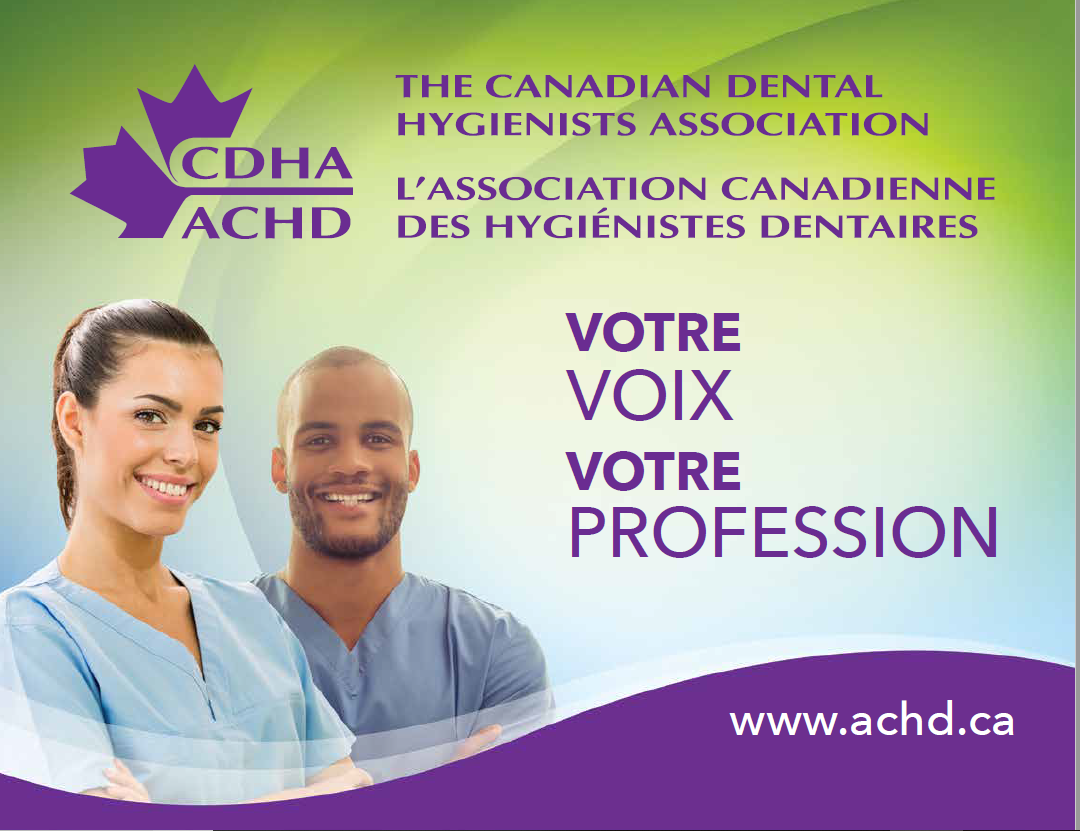 [Speaker Notes: Nous vous félicitons d’avoir choisi une carrière dynamique en hygiène dentaire! Joignez-vous à la communauté de l’ACHD et faites-vous entendre.]